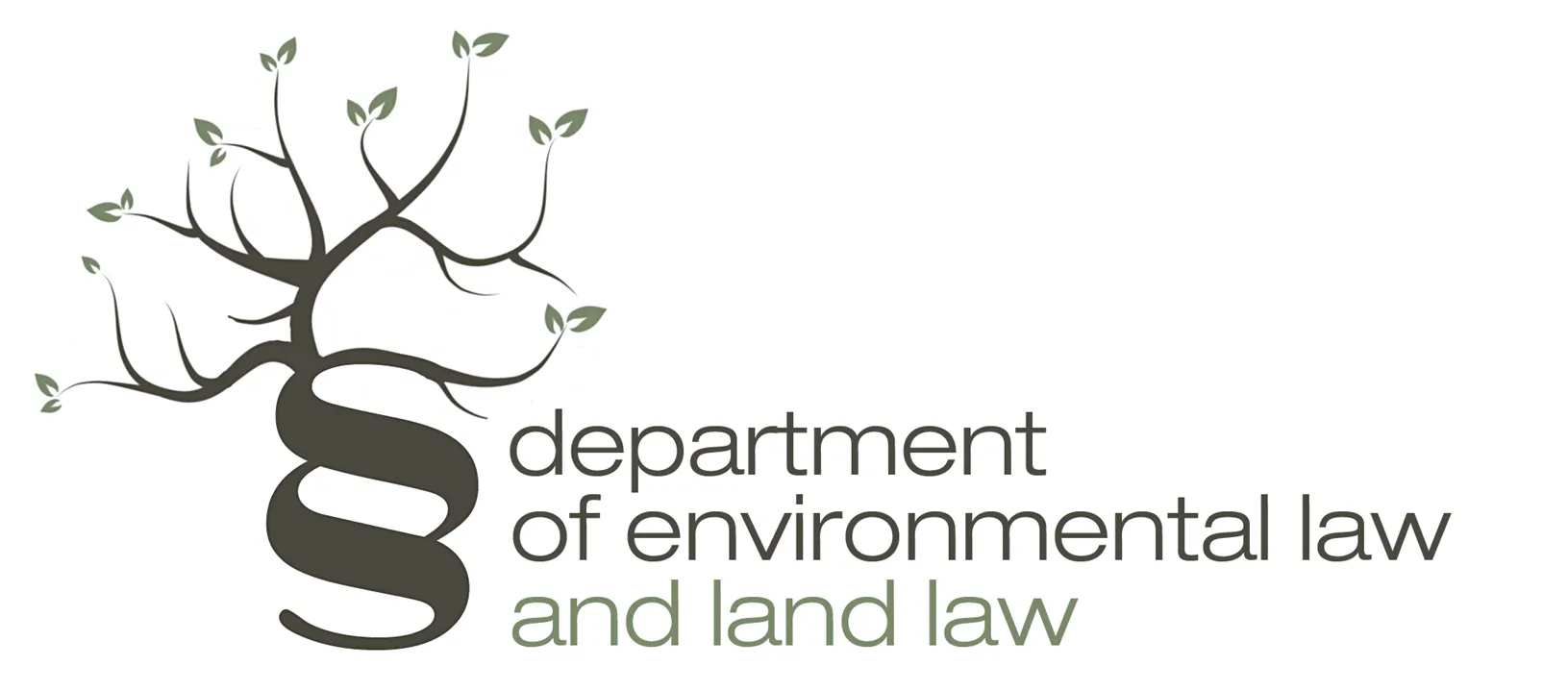 Waste Management
Jiri Vodicka, Ph.D.								13. 12. 2023
Structure
Introduction

Current Issues

Sources of Law

Waste Framework Directive

Green Deal
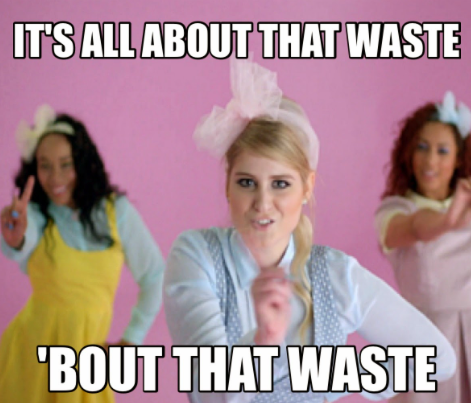 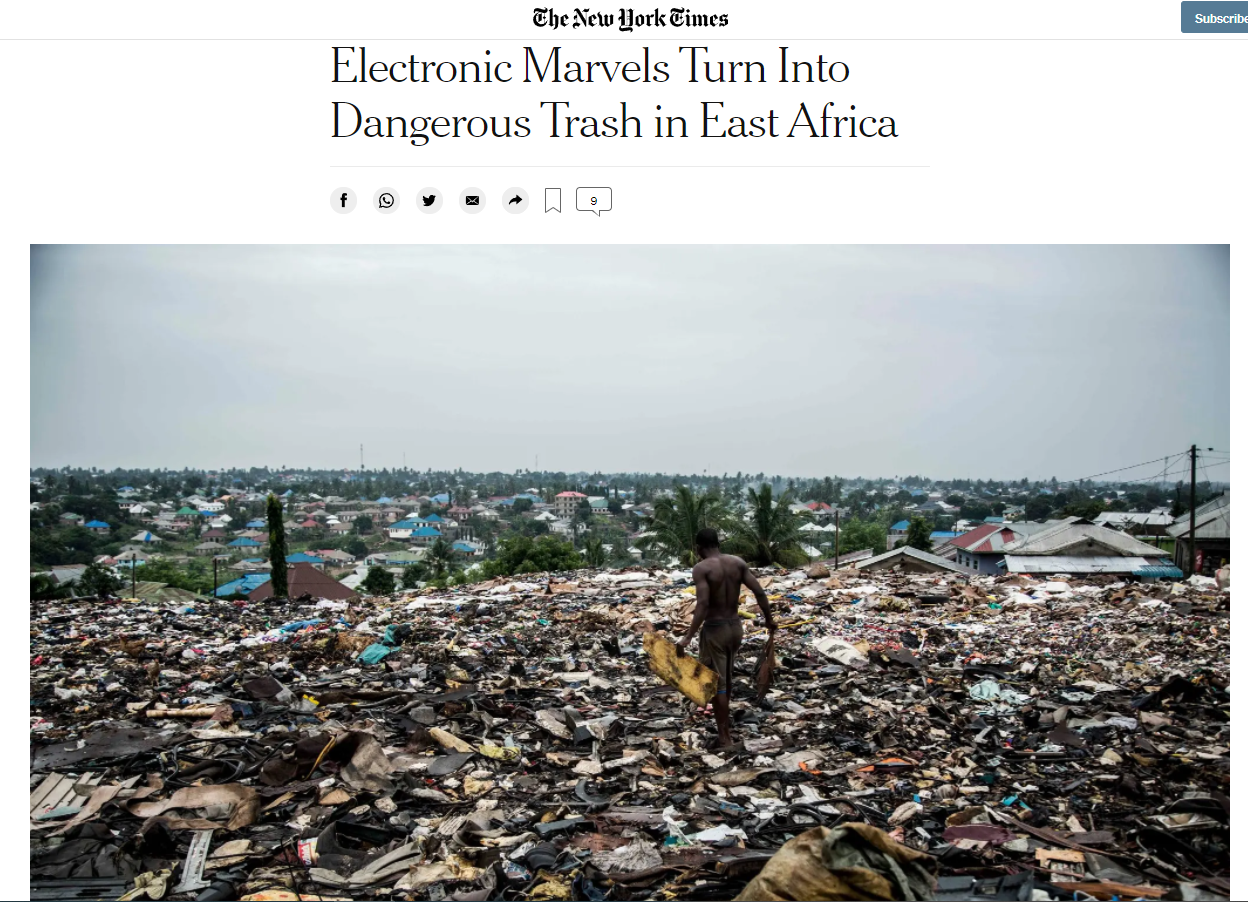 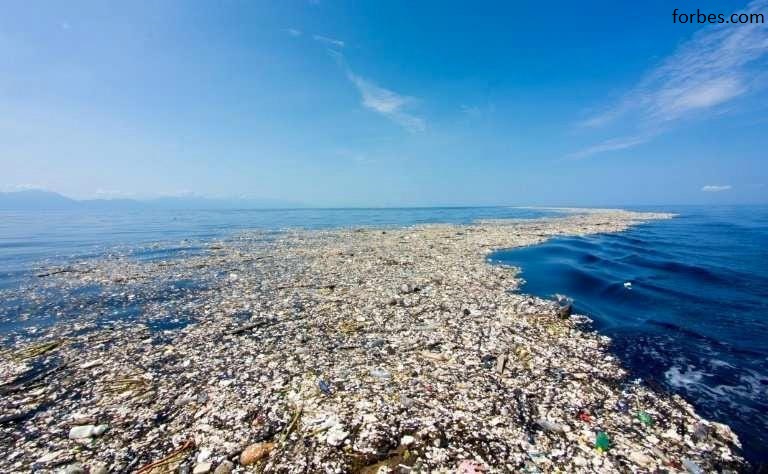 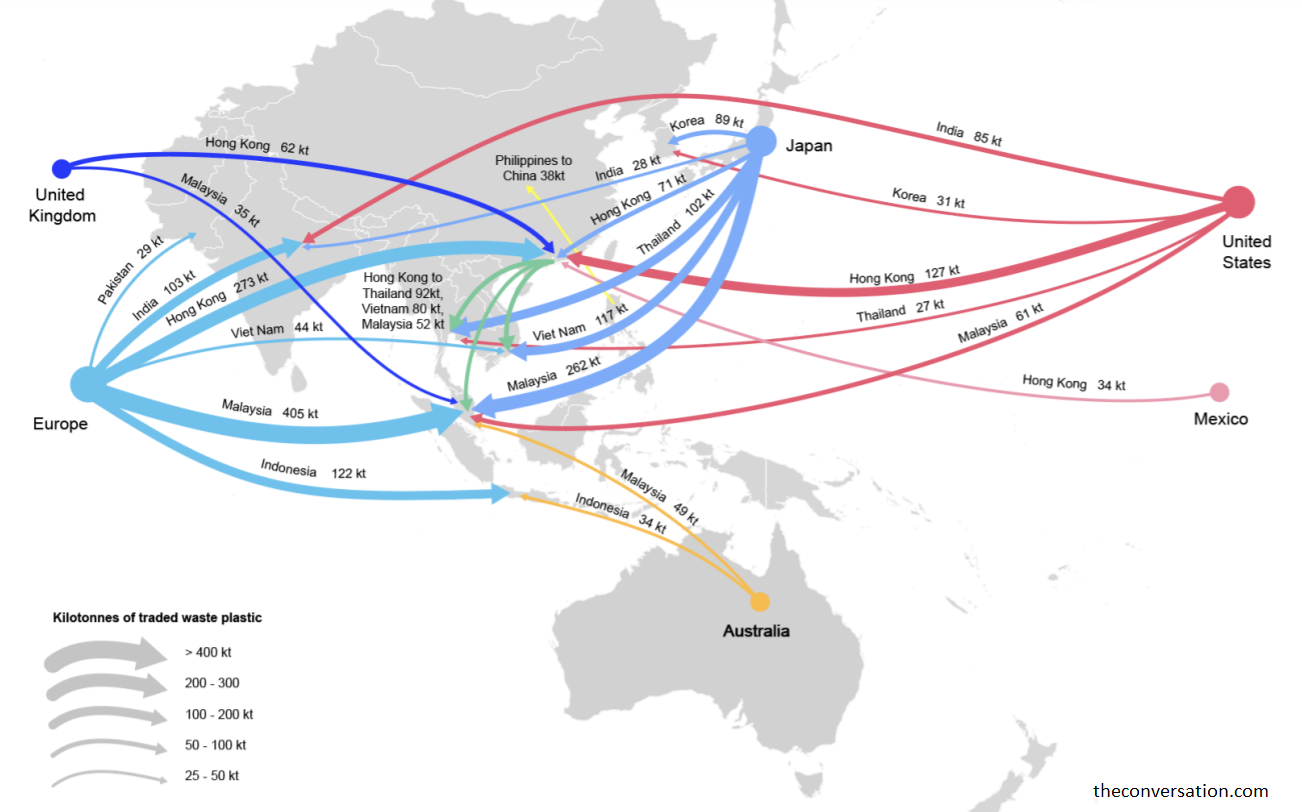 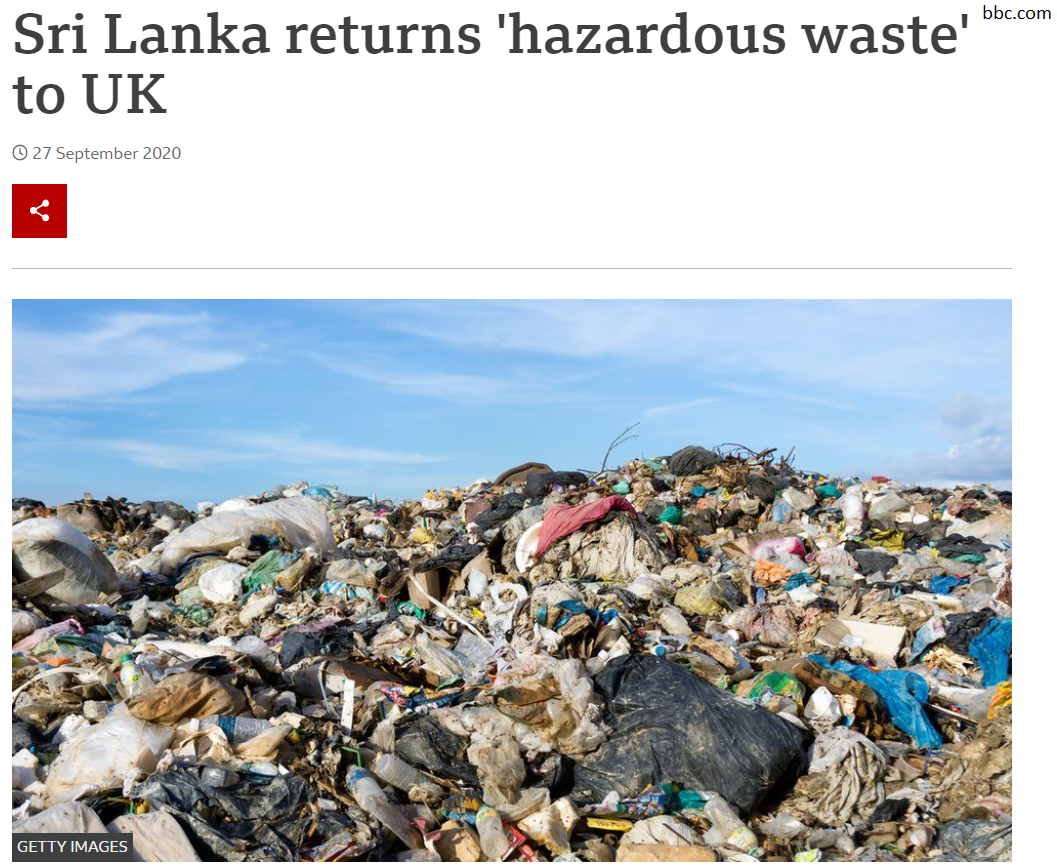 Is there a need to regulate?
YES!

Consumer behaviour x manufacturers (producers) x products

Local x International level x EU

Dangerous (toxic) x E-waste x other

Where to store it?
[Speaker Notes: Electronic Marvels Turn Into Dangerous Trash in East Africa https://www.nytimes.com/2019/05/12/climate/electronic-marvels-turn-into-dangerous-trash-in-east-africa.html 
https://theconversation.com/think-all-your-plastic-is-being-recycled-new-research-shows-it-can-end-up-in-the-ocean-155208
Where Does Plastic Come From? - The $79 Billion Industry https://howmuch.net/articles/plastic-trade-around-the-world 
Circular Economy - https://www.europarl.europa.eu/thinktank/infographics/circulareconomy/public/index.html]
Current issues
[Speaker Notes: Food Waste: Last Week Tonight with John Oliver (HBO) https://www.youtube.com/watch?v=i8xwLWb0lLY 
The Great Pacific Garbage Patch Is Not What You Think It Is | The Swim https://www.youtube.com/watch?v=6HBtl4sHTqU]
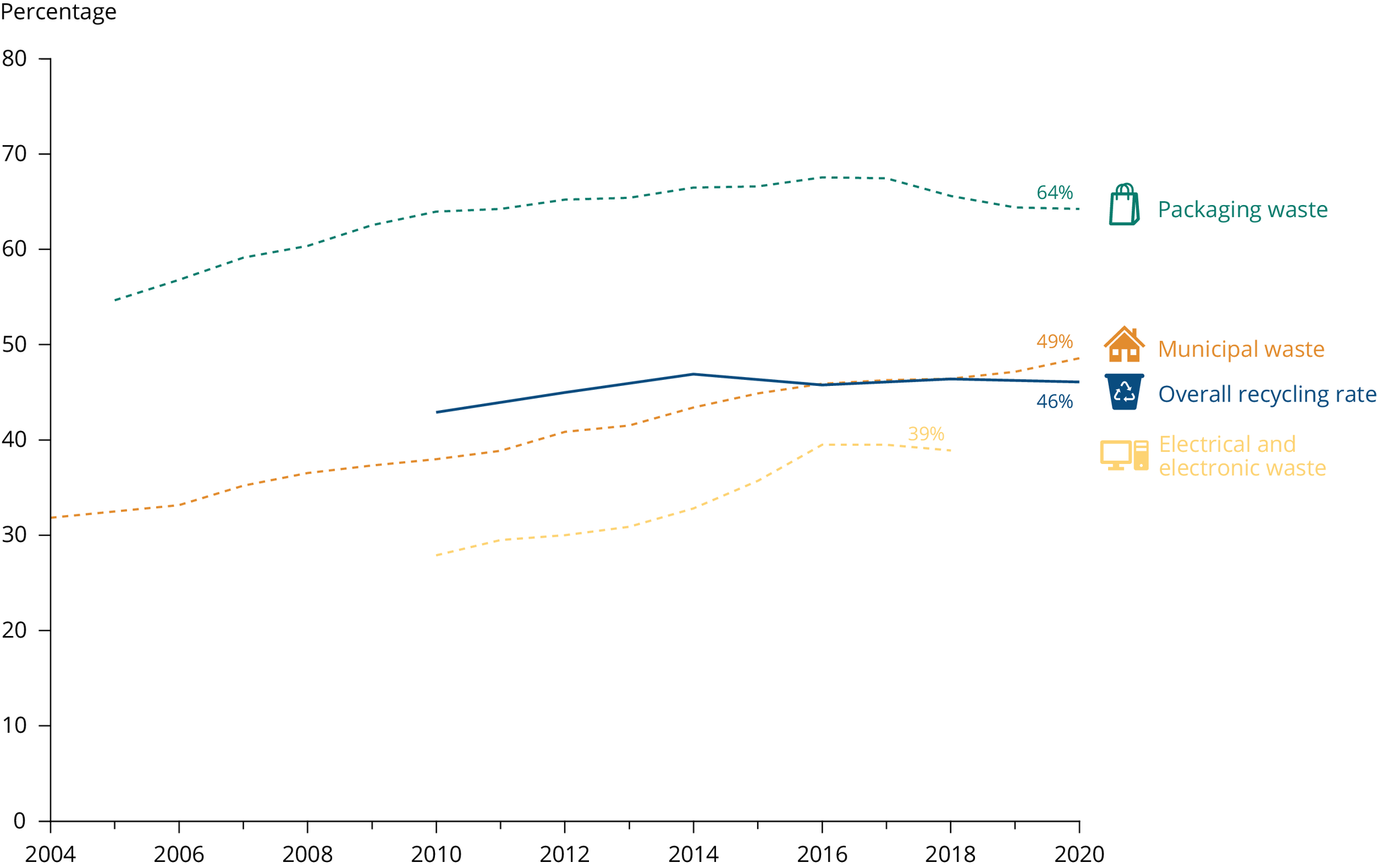 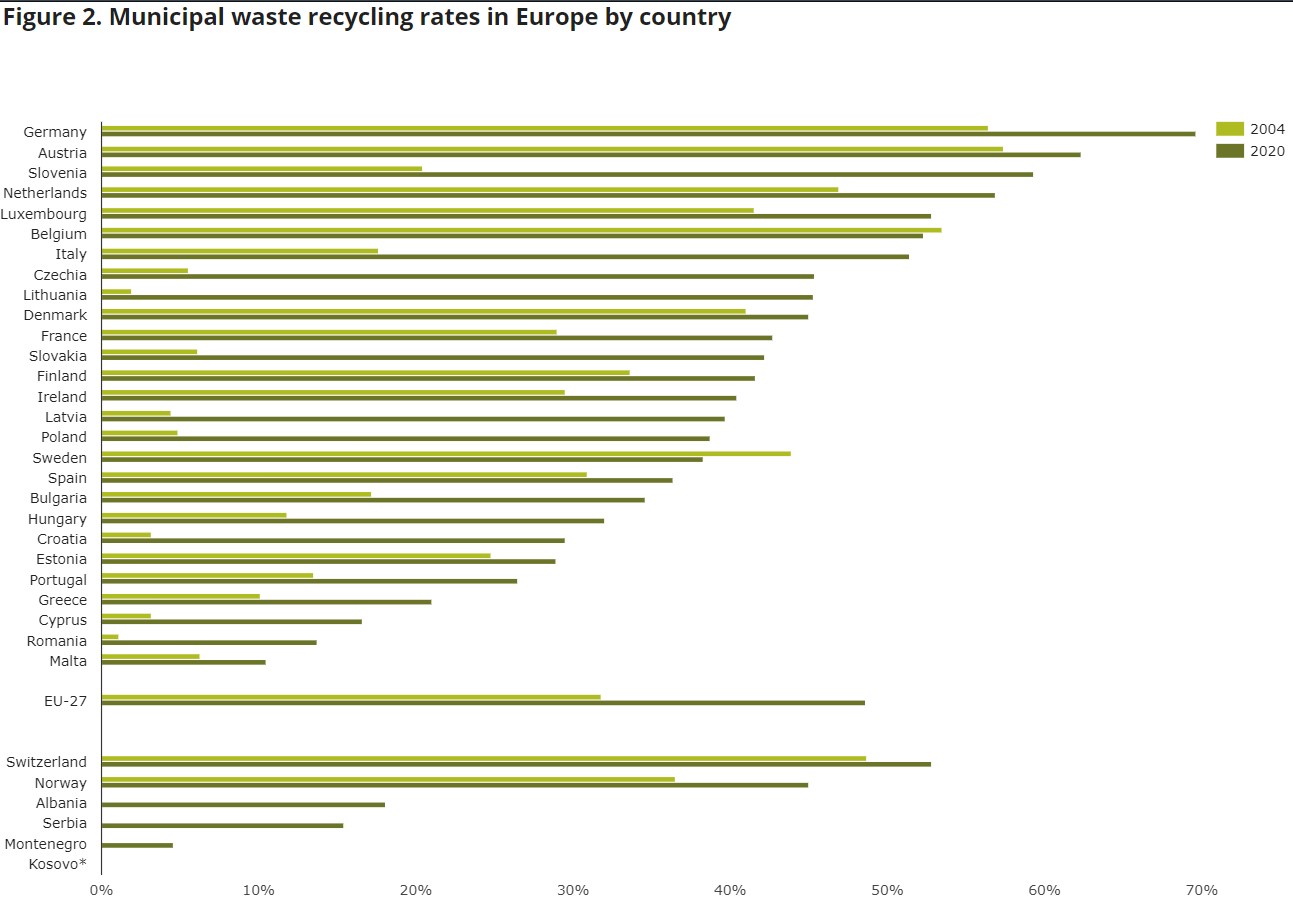 Recycling rate in EU
Sources of waste
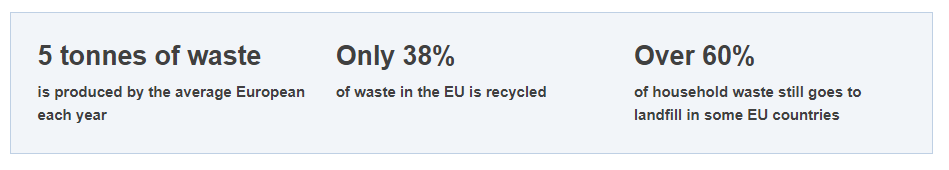 [Speaker Notes: Pictures: eea.eu, eurostat.eu]
Sources of Law - International
International customs
General widely recognised principles of law
Bilateral Agreements
 Bilateral Preferential Trade Agreement between Japan & China (2008)

Basel Convention on the Control of Transboundary Movements of Hazardous Wastes and Their Disposal (1989)

Convention to Ban the Importation into Forum Island Countries of Hazardous and Radioactive Wastes and to Control the Transboundary Movement and Management of Hazardous Wastes within the South Pacific Region (Waigani Convention)
Sources of Law - EU
General framework
CJEU case-law

Regulation No. 1013/2006 on shipment of waste
Directive 2008/98/EC on waste (FWD)

Directive 1999/31 on the landfill waste
Directive 2010/75 Industrial emissions directive
Specific waste 
management
[Speaker Notes: List of legislation: https://www.municipalwasteeurope.eu/summary-current-eu-waste-legislation]
Specific waste streams
Sources of Law - EU
Directive 2000/53 End-of-life Vehicles directive
Directive 2006/66 Batteries directice (new regulation is coming)
Directive 2009/125 Ecodesign directive
Directive 2012/19 Waste Electrical and Electronic Equipment (WEEE)
Directive 2015/720 Plastic Bags directive
Directive 2018/852 Packaging and Packaging Waste directive
Directive 2019/904 on the reduction of the impact of certain plastic products on the environment (single use plastic) etc..
EU waste management framework
Precautionary principle

Prevention principle

Polluter pays principle

Integrated protection

Disposal at source
Since 1975
3 governing principles
Prevention principle
Self-sufficiency
High level of protection

Reduce generation of waste

Limit hazardous substances in waste

Waste as a resource
Aims
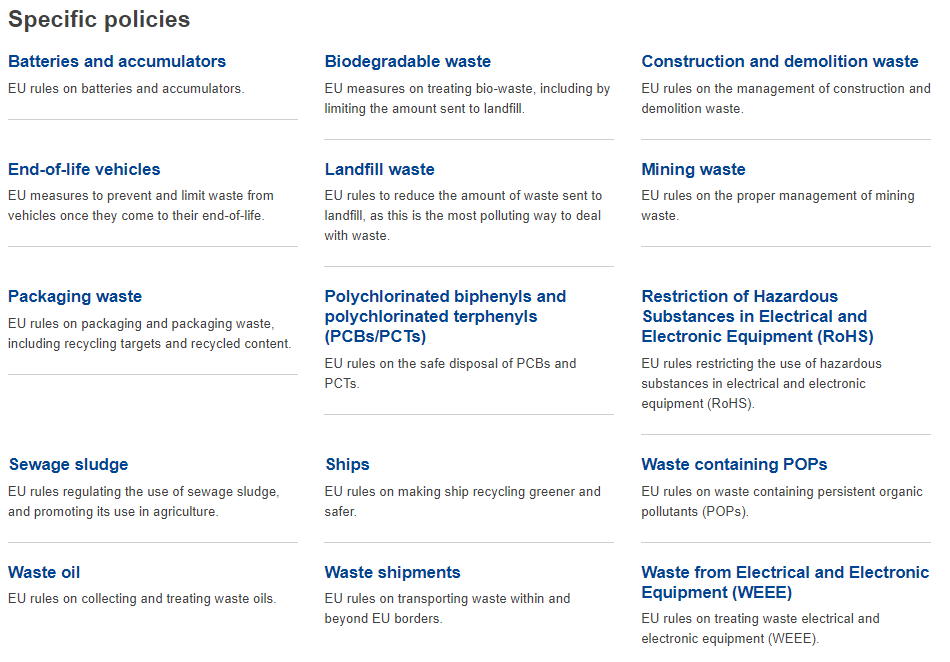 EU waste management framework
EU waste policy objectives
Improve waste management
Stimulate innovation in recycling
Limit landfilling

General framework + Specific policies
Framework Directive on Waste 2008/98 (FWD)
General Directive

Key concepts

Major principles

Allocation of responsibilities
x  specific streams of waste
x  specific waste management
FWD - Waste management hierarchy
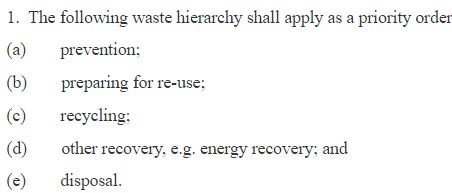 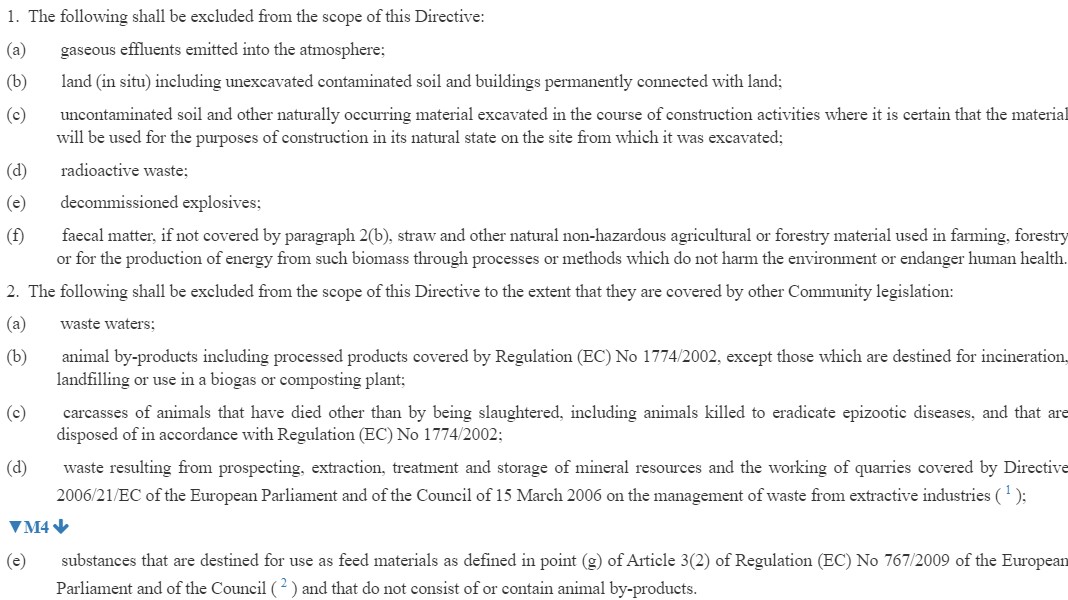 FWD - waste
What is a waste?
FWD
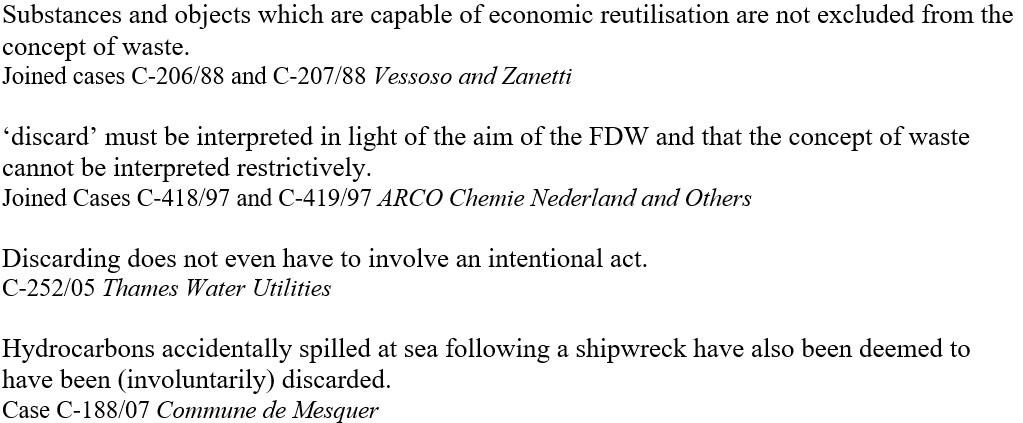 Waste means any substance or object which the holder discards or intends or is required to discard

Problematic interpretation of „discard“


Excavation material as waste or by-product
C-238/21 Porr Bau
FWD - Waste or not?
Important is perspective of producer (holder) of product/waste
Only the holder of the products can prove that he intends not to discard those products (C-113/12)
Waste needs to be interpreted widely not restrictively!
Criteria based on case law
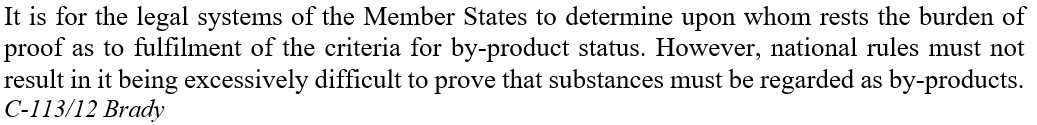 FWD - Waste or not?
By-product needs to fulfill criteria:
Further use is certain
The substance can be used directly without any further processing other than normal industrial practice
Not primary production intention but is an integral part of production process
Further use is legal
Toxic x non-toxic
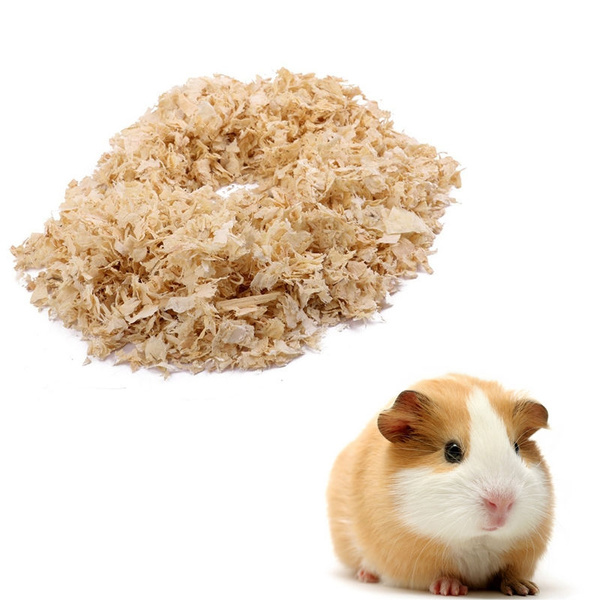 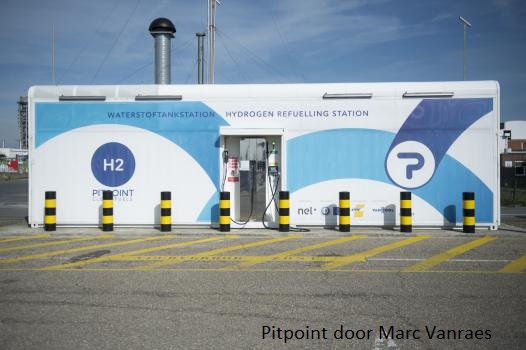 FWD - Waste or not?
Recovery of waste (end-of-waste criteria):
The substance or object is commonly used for specific purposes
A market or demand exists for such a substance or object
It fulfils the technical requirements for the specific purposes and meets the existing legislation and standards applicable to products
Its use will not lead to overall adverse environmental or human health impacts
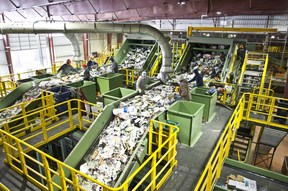 FWD - Waste or not?
EU End-of-waste criteria only for certain materials 
                           x 
Case by case at national level
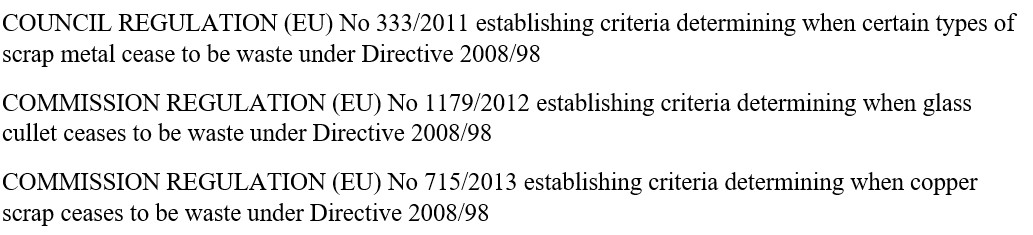 Scrap metal
Glass cullet
Copper scrap
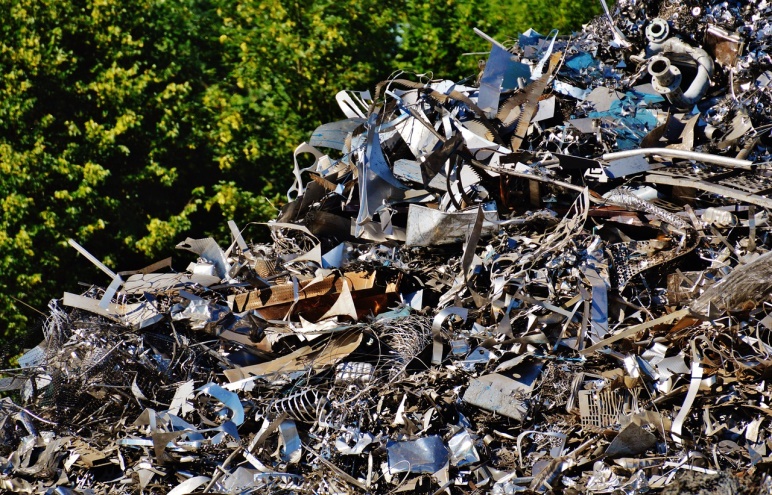 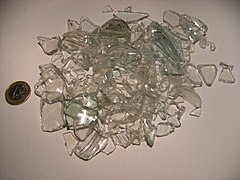 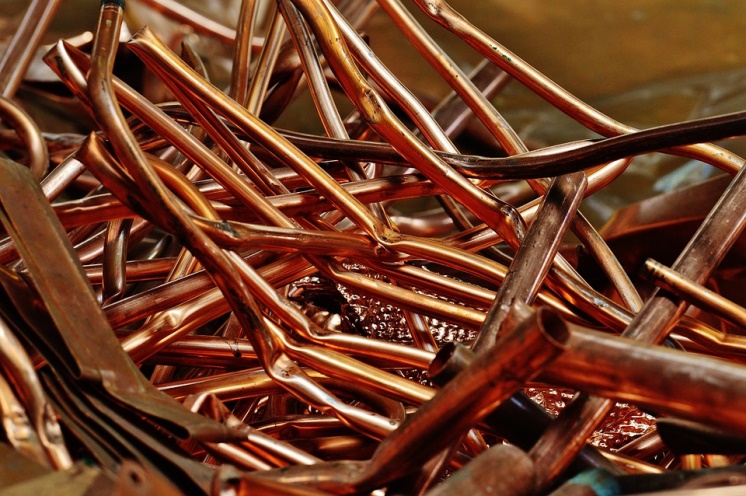 FWD - Waste recovery & recycling
Recycling: any recovery operation by which waste materials are reprocessed into products, materials or substances whether for the original or other purposes

Recovery: any operation the principal result of which is waste serving a useful purpose by replacing other materials which would otherwise have been used to fulfil a particular function, or waste being prepared to fulfil that function, in the plant or in the wider economy
Material recovery
Types of waste
Exceptions 
for MS
FWD - Hazardous waste
Properties: explosive, corrosive, carcinogenic, and ecotoxic
Annex III of FWD + Commission decision 2000/532 (only ⃰ )

Ban on the mixing of hazardous waste with other waste or substances
Traceability from production to final destination
Packaging and labelling requirements

Hazardous waste may cease to be waste (recovery) Case C-358/11 Lapin luonnonsuojelupiiri
treatment means recovery 
or disposal operations, 
including preparation prior 
to recovery or disposal
FWD - Waste management
Treatement of waste
Waste producer
Licensed person
Public x private collector

Responsibility problem
Does the producer retain responsibility (for the whole chain) or can the responsibility be shared among actors of chain?
Obligation of MS is to make sure that the permit system set up is in fact applied and complied with, in particular by conducting appropriate checks for that purpose and ensuring that operations carried out without a permit are brought to an end and punished. Case C-196/13 Commission v Italy
FWD - Waste management
Broad discretion
by MS
Polluter-pays principle
Costs of waste management to be born by original waste producer
MS can decide that distributors share the costs 

MS can limit incoming/outgoing shipments
Environmental grounds
General Targets
Member States shall take the necessary measures to ensure that by 2035 the amount of municipal waste landfilled is reduced to 10 % or less of the total amount of municipal waste generated (by weight). Landfill directive

Recycling target for municipal waste to 55 % by 2025; 60 % by 2030; 65 % by 2035 FWD

Sustainable Development Goal: to reduce food waste to 50 % by 2030
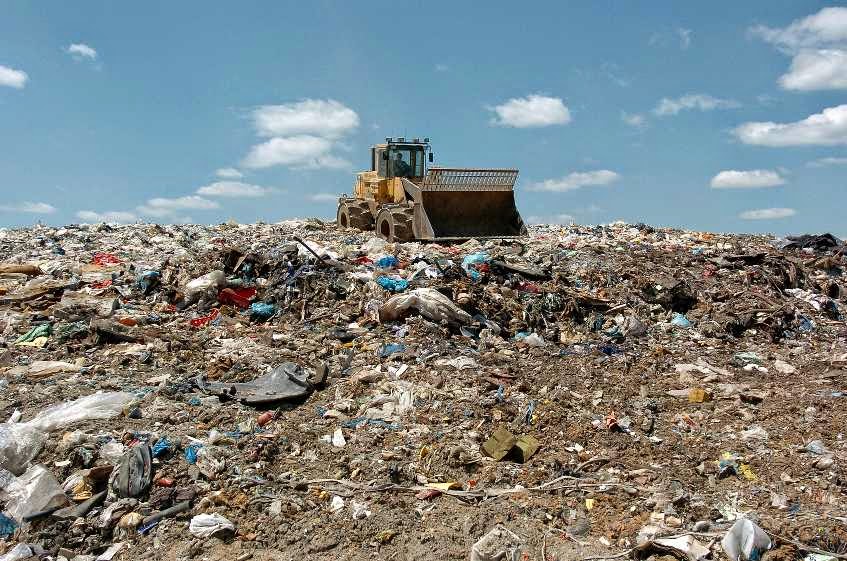 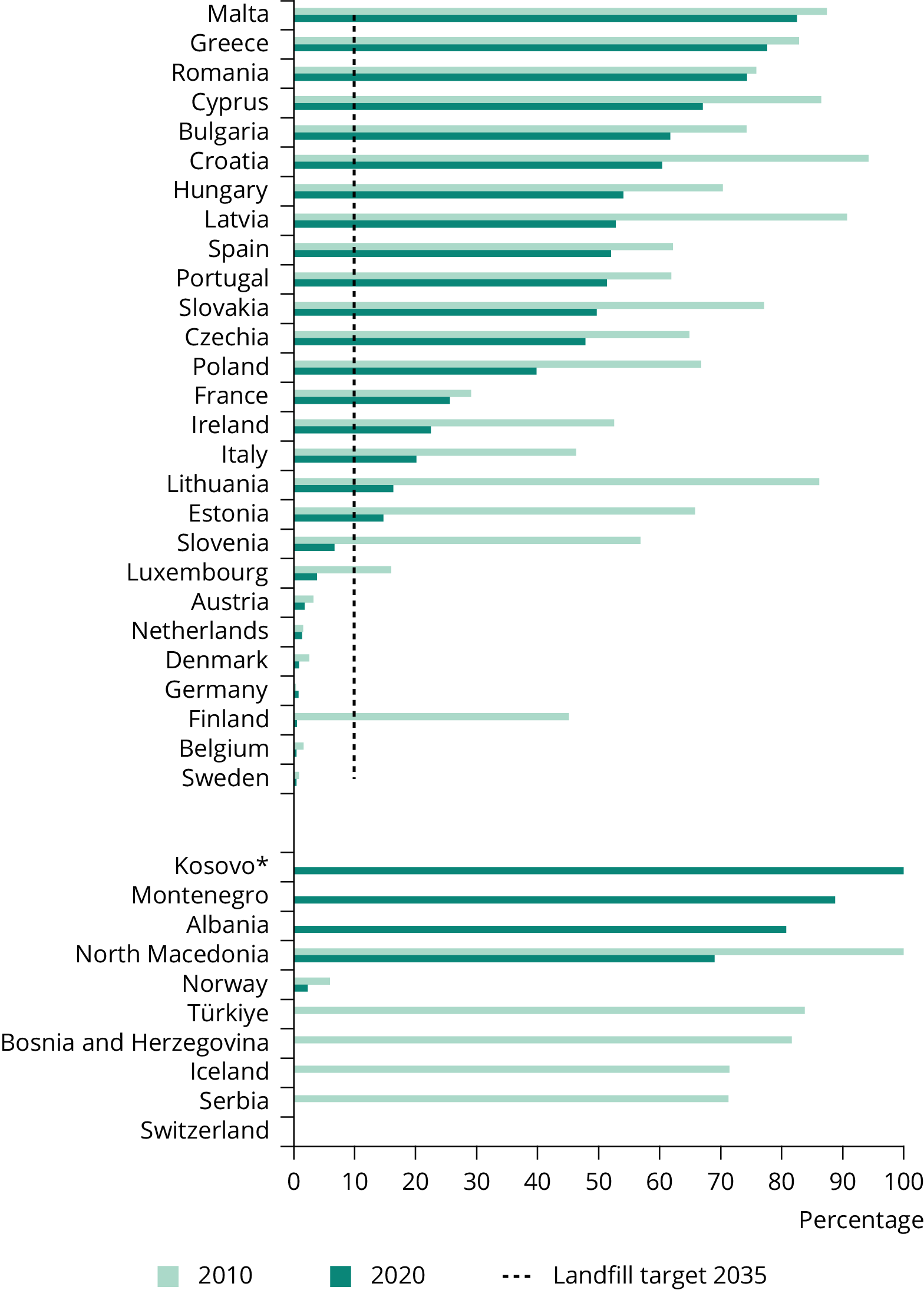 Landfill Directive
„Waste disposal site for the deposit of the waste onto or into land (i.e. underground)“
The worst and extreme end of waste

Types: hazardous – other – inert

3 phases (using, closing & recultivation, after care)
closed after final on site inspection carried out by competent authority
operator remains responsible for maintenance and control of the site
Tato fotka od autora Neznámý autor s licencí CC BY-SA-NC
FWD - Extended producer responsibility
Duties of producers of products from which the waste came

Obligation to accept returned product

Subsequent management of the waste and financial responsibility for such activities
Who bears the cost? Producer/distributor

e.g. packaging waste, end of life vehicles, batteries, electric and electronic equipment
Packaging waste
packaging: „all products made of any materials of any nature to be used for the containment, protection, handling, delivery and presentation of goods“

recycling targets for materials contained in packaging waste
collection systems - producer responsibility organisations 
now: separate collection shall be set up for at least the following: paper, metal, plastic and glass (art. 11 WFD)
future: mandatory separate collection of bio-waste by 2024, textiles by 2025
obligation to offer re-usable packaging
Plans, programmes, policies
Waste management plans
Obligation of MS
WMP shall cover the whole territory of the MS
Evaluation at least every sixth year -> review
Targets & measures
Waste prevention programmes
Separate document, integral part of WMP or other environmental policy programme
Description and evaluation of prevention measures
Annex IV WFD
Commission v Czech Republic
C-399/17
Shipment of waste
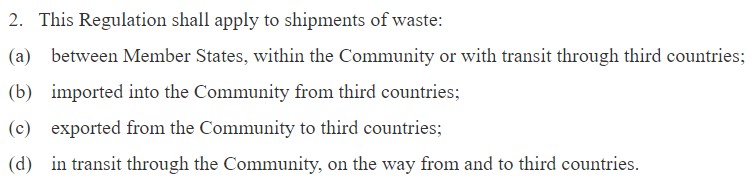 Regulation No. 1013/2006
Waste (definition WFD)
Establishes procedures and control regimes for the shipment of waste
Prior consent of the authority of destination
Notifications through competent authorities 
Financial guarantee

Basel Convention
Hazardous waste
OECD x non-OECD countries (ban)
[Speaker Notes: https://ec.europa.eu/commission/presscorner/detail/IT/IP_16_2492]
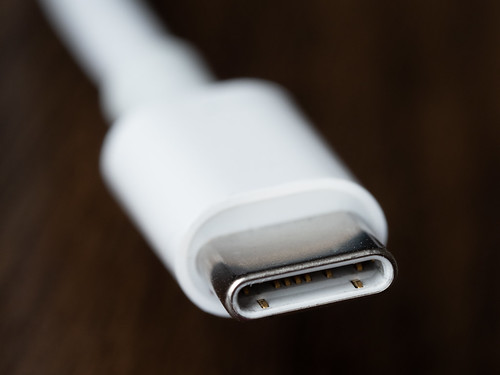 Waste and Green Deal
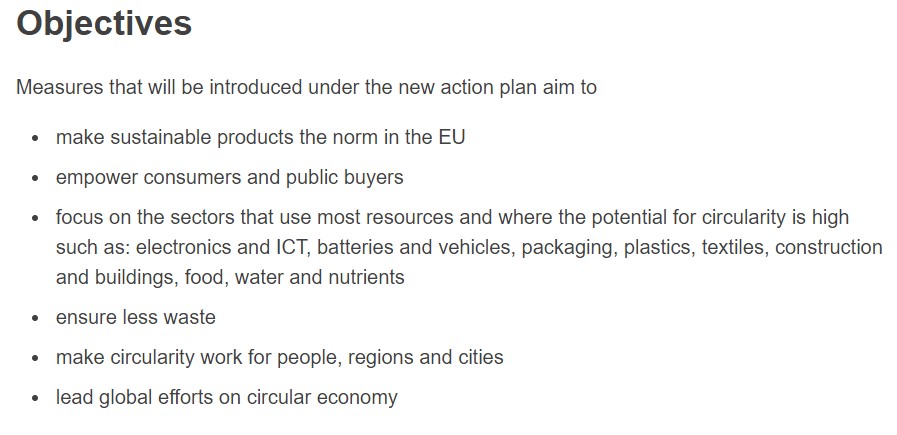 Transition to circular economy
Sustainable growth
Natural resources
Creation of jobs

Sustainable and circular textiles
Proposal for ecodesign of sustainable products
Microplastics reduction
Revision of packaging

Right to „repair“
Radio Equipment Directive
[Speaker Notes: https://environment.ec.europa.eu/strategy/circular-economy-action-plan_en
https://www.europarl.europa.eu/RegData/etudes/BRIE/2022/698869/EPRS_BRI(2022)698869_EN.pdf
https://environment.ec.europa.eu/strategy/textiles-strategy_en]
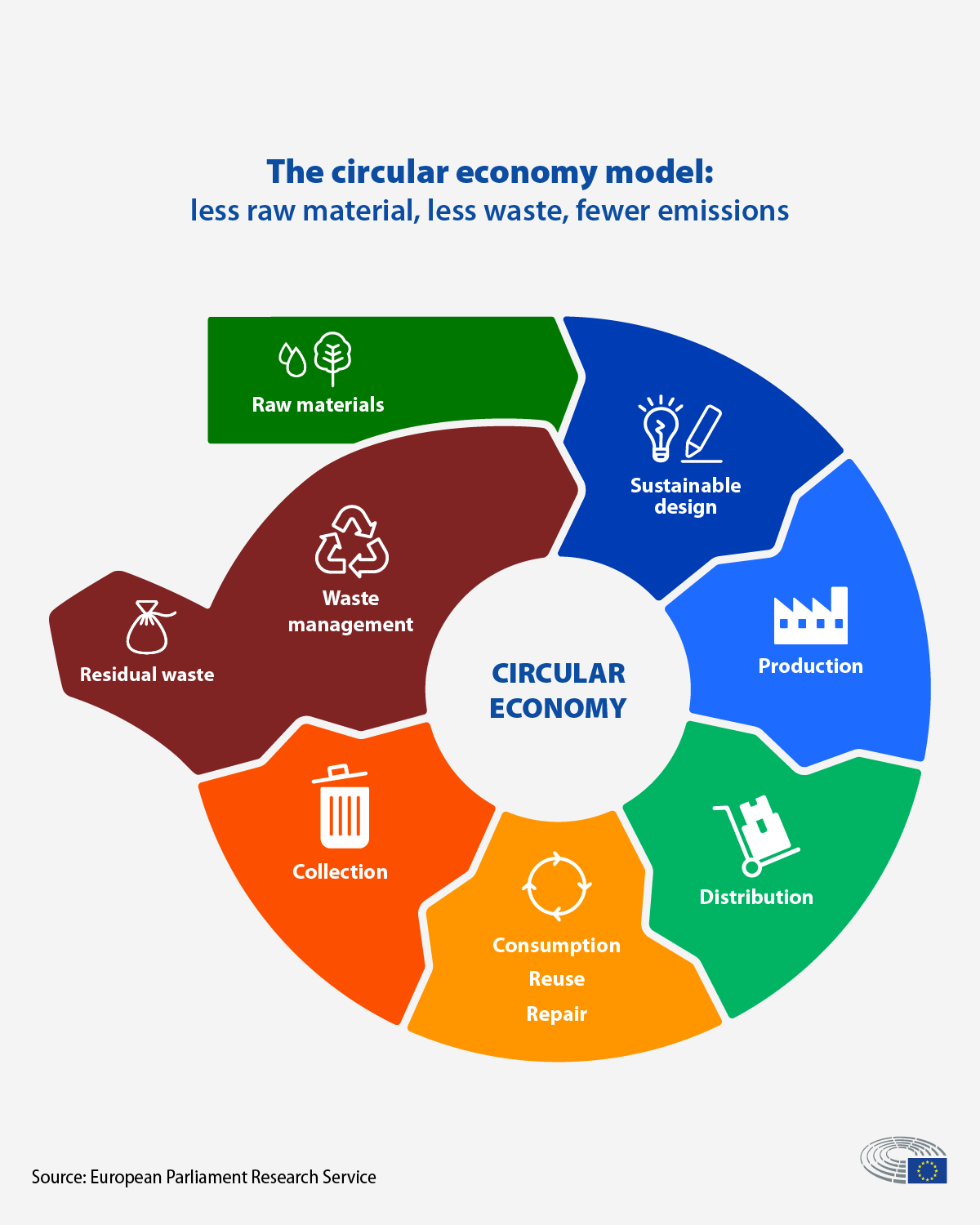 Circular Economy
[Speaker Notes: https://www.europarl.europa.eu/news/en/headlines/economy/20151201STO05603/circular-economy-definition-importance-and-benefits]
Thank you for your attention!
Jiri.Vodicka@law.muni.cz
Sources
Hanak J., Waste management, MU, 2021.
Langlet D., Mahmoudi S., EU Environmental Law and Policy, Oxford University Press, 2016.
European Commission
European Environment Agency